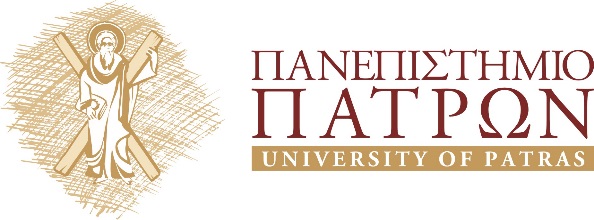 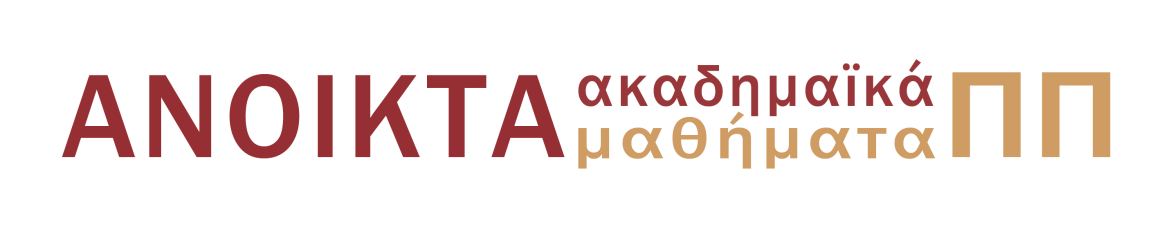 Υπολογιστική Ρευστομηχανική
Ενότητα 2: 	Εξισώσεις Διατήρησης

Βασίλειος Λουκόπουλος, Επίκουρος Καθηγητής
Τμήμα Φυσικής
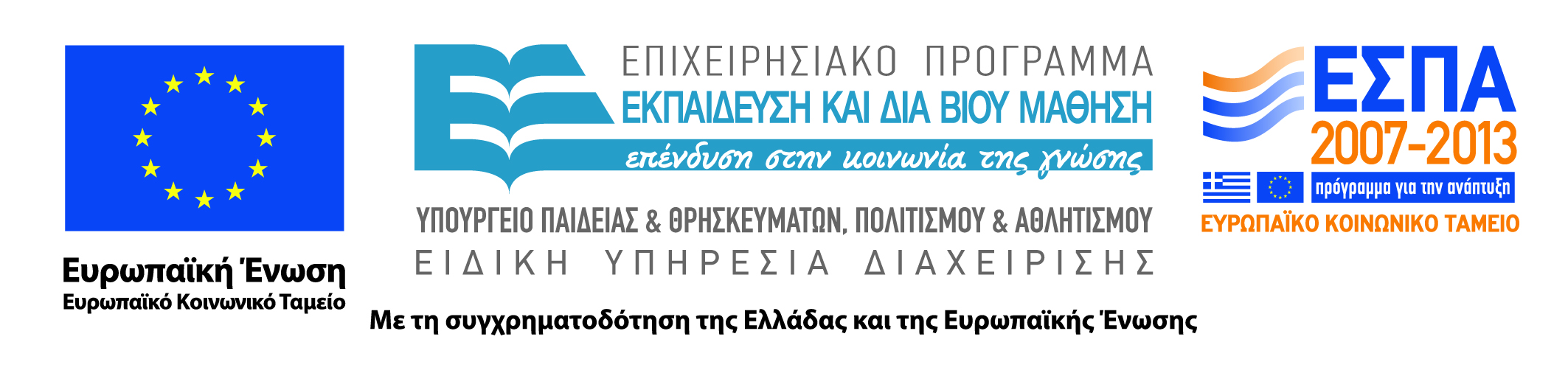 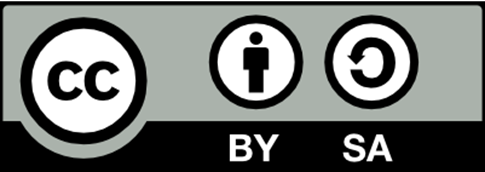 Άδειες Χρήσης
Το παρόν εκπαιδευτικό υλικό υπόκειται σε άδειες χρήσης Creative Commons. 
Για εκπαιδευτικό υλικό, όπως εικόνες, που υπόκειται σε άλλου τύπου άδειας χρήσης, η άδεια χρήσης αναφέρεται ρητώς.
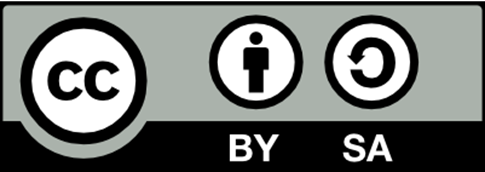 Χρηματοδότηση
Το παρόν εκπαιδευτικό υλικό έχει αναπτυχθεί στα πλαίσια του εκπαιδευτικού έργου του διδάσκοντα.
Το έργο «Ανοικτά Ακαδημαϊκά Μαθήματα στο Πανεπιστήμιο Πατρών» έχει χρηματοδοτήσει μόνο τη αναδιαμόρφωση του εκπαιδευτικού υλικού. 
Το έργο υλοποιείται στο πλαίσιο του Επιχειρησιακού Προγράμματος «Εκπαίδευση και Δια Βίου Μάθηση» και συγχρηματοδοτείται από την Ευρωπαϊκή Ένωση (Ευρωπαϊκό Κοινωνικό Ταμείο) και από εθνικούς πόρους.
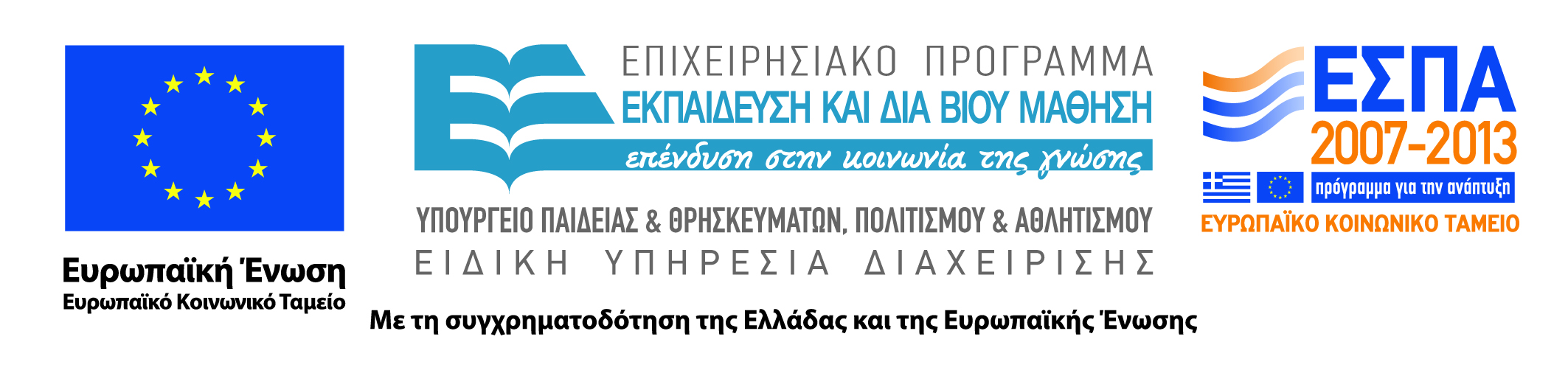 Σκοποί  ενότητας
Εξισώσεις διατήρησης
Ροές διάχυσης και συναγωγής
Γενική εξίσωση μεταφοράς
Συντηρητική μορφή
Χαρακτηριστικά γενικής εξίσωσης μεταφοράς
Εξίσωση συνέχειας
Εξίσωση ενέργειας
Εξίσωση ορμής
Εξισώσεις διατήρησης (1)
Όλες σχεδόν οι φυσικές διεργασίες που μας ενδιαφέρουν διέπονται από εξισώσεις διατήρησης:
Διατήρηση μάζας, ορμής, ενέργειας.
Μπορούν να γραφούν με όρους ειδικής ποσότητας (δηλαδή ανά μονάδα μάζας):
Ορμή ανά μονάδα μάζας (ταχύτητα).
Ενέργεια ανά μονάδα μάζας e.
Θεωρούμε μια ειδική ποσότητα φ:
Μπορεί να είναι ορμή ανά μονάδα μάζας, ενέργεια ανά μονάδα μάζας.
Γράφουμε την εξίσωση διατήρησης για την ποσότητα φ στον όγκο ελέγχου (control volume) μεγέθους Δx x Δy x Δz.
Εξισώσεις διατήρησης (2)
Στον όγκο ελέγχου η μεταβολή της φ σε κάθε χρονικό βήμα 

Δt =
Καθαρή εισροή της ποσότητας φ στον όγκο ελέγχου
 - Καθαρή εκροή της ποσότητας φ από τον όγκο ελέγχου.
+ Καθαρή γέννηση (generation) της φ μέσα στον όγκο ελέγχου.
Εξισώσεις διατήρησης (3)
Ροές διάχυσης και συναγωγής
Ροή διάχυσης:
Ροή συναγωγής:
Καθαρή ροή:
Διάνυσμα ταχύτητας:
Συντελεστής διάχυσης:
Γ
Γενική εξίσωση μεταφοράς (1)
Η γενική εξίσωση μεταφοράς της ποσότητας φ είναι:




Σε διανυσματική μορφή είναι:
Συντηρητική μορφή
Η μέθοδος των πεπερασμένων όγκων  πάντα χρησιμοποιεί την συντηρητική μορφή των εξισώσεων μεταφοράς η οποία είναι:



Η μη-συντηρητική μορφή των εξισώσεων μεταφοράς είναι:
Χαρακτηριστικά γενικής εξίσωσης μεταφοράς
Αποθήκευση
Διάχυση
Παραγωγή
Συναγωγή
Όπου: φ είναι μια ειδική ποσότητα (πχ. θερμότητα ανά μονάδα μάζας)
V : διάνυσμα ταχύτητας 
Γ : Συντελεστής διάχυσης
ρ: πυκνότητα
S: όρος πηγής (πχ. Παραγωγή θερμότητας ανά μονάδα όγκου W/m3)
Γενική εξίσωση μεταφοράς (2)
Εξίσωση μεταφοράς:



όπου:

S: όρος πηγής
φ: είναι μια ειδική ποσότητα
 Γ : Συντελεστής διάχυσης
 ρ: πυκνότητα
V : διάνυσμα ταχύτητας
Εξίσωση συνέχειας
Για: φ= 1, Γ= 0, S = 0 η παραπάνω εξίσωση ανάγεται σε 

   



η οποία αποτελεί την Εξίσωση της Συνέχειας.
Εξίσωση ενέργειας
ΕΞΙΣΩΣΗ ΕΝΕΡΓΕΙΑΣ



 
όπου:

k = θερμική αγωγιμότητα
Sh = παραγωγή ενέργειας W/m3
h = ενθαλπία ανά μονάδα μάζας, J/kg
Εξίσωση ορμής
Η εξίσωση ορμής στη διεύθυνση x είναι:



   και
Σημείωμα Χρήσης Έργων Τρίτων
1. Υπολογιστική Ρευστοδυναμική, Ν. Μαρκάτου και Δ. Ασημακόπουλου, Εκδ. Παπασωτηρίου
2. Υπολογιστική Ρευστομηχανική, Μπεργελές Γ., Τόμος 182, Εκδ. Συμεών
3. Υπολογιστική Ρευστοδυναμική, Παύλου Χατζηκωνσταντίνου, Πανεπιστημιακές Παραδόσεις
4. Computational Techniques for Fluid Dynamics, C.A.J. Fletcher, Springer 2000
5. Computational Methods for Fluid Dynamics, J.H. Ferziger, M. Peric, Springer 2002
6. Basics of Fluid Mechanics and Introduction to Computational Fluid Dynamics, T. Petrila, D. Trif, Springer, 2005
Σημείωμα Αναφοράς
“Computational Fluid Dynamics”,
Chung,
2006
Διαθέσιμο στο Νηρέα της Κεντρικής Βιβλιοθήκης του Πανεπιστημίου Πατρών:

http://hippothoe.lis.upatras.gr/cgi-bin-EL/egwcgi/326948/showfull.egw/2+0+1+full
Τέλος Ενότητας
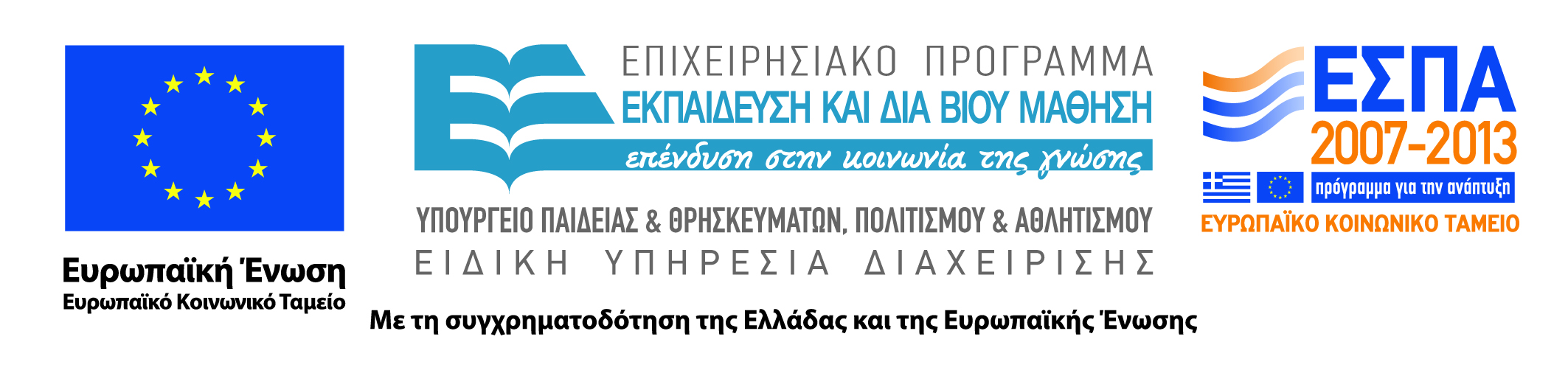 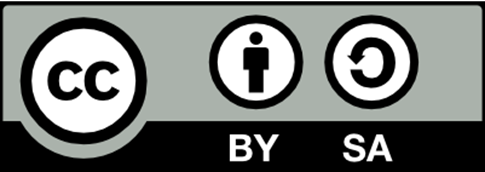